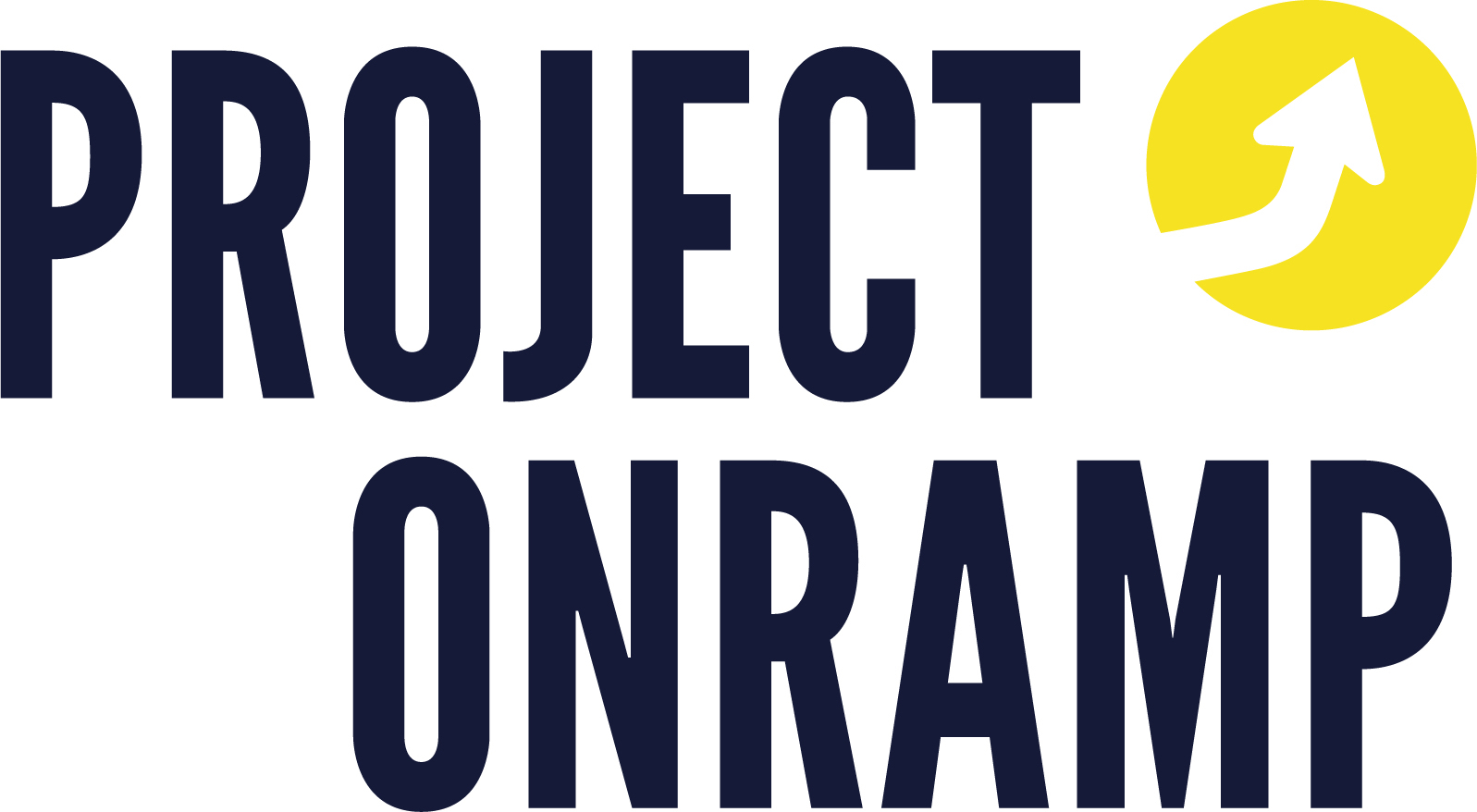 2021 STRATEGIC PLANNING GROUP
OCTOBER 19, 2021
THE PLAN
AGENDA
Quick Recap
The Plan
Questions & Next Steps
INTRODUCTIONS
Pamela Barney, Associate Director, Business Human Resources, AbbVie
Catherine Pagliarulo, Principal - Alexandria Venture Investments, Alexandria Real Estate
Morgan Vasquez, Senior Manager, Talent Acquisition, Blueprint Medicines
Nicole Barna, Senior Vice President, Head of Human Resources, Codiak
Courtney Utsey, Senior Manager HR Operations, Talent and Culture, Enzyvant
David Lucchino, CEO, Frequency Therapeutics
Lori Fitz, Director of Outreach and Technology Platforms, Pfizer
Kristen Quagliozzi, Director, Head of Talent Acquisition, SDP Oncology 
Kelley Morgan, Chief People Officer, T2 Biosystems
Eni Adedokun, Change Management Champion, Takeda
Ryan Mudawar, Acting Vice President of Education & Workforce Programs, Mass. Life Sciences Center
Zach Stanley, Executive Vice President, MassBio
Karla Talanian, Director of Talent & Workforce Development, MassBioEd
Jon Weaver, President & CEO, Mass. Biomedical Initiatives
Tram-Anh Nguyen, Career Connections Manager, Bottom Line
Cara Press, Director of Career Connections, Bottom Line
Dallas Pride, Managing Director of Career Development, Thrive Scholars
Rachel Kanter, Executive Director, Minds Matter
Rosie Gallant, Director of Employer Engagement, Clark University
Filmawit Belay, Project Onramp Alum
Robert Urban, Board of Directors, Life Science Cares Boston
Sarah MacDonald, Executive Director, Boston, Life Science Cares Boston
Lila Neel, Program Manager, Project Onramp, Life Science Cares
Leane Marchese, Executive Director, San Diego, Life Science Cares, San Diego
Aisha Baro, Executive Director, Bay Area, Life Science Cares, Bay Area
PROJECT ONRAMP STRATEGIC PLAN 2021
STUDENT EXPERIENCE
WHAT WE HEARD
Improve student support: additional trainings, summer programs, opportunities to connect
Strengthen company participation: provide additional resources to hiring managers & supervisors, improve processes to ensure best possible matches
Build a robust Alumni Network: to support alum looking for opportunities and help build a community around the program
Focus on marketing & recruitment: by developing strong student support partners, telling more stories
Measure success: for all stakeholders
Do this sustainably.
PROJECT ONRAMP STRATEGIC PLAN 2021
STUDENT EXPERIENCE
WHAT’S NOT HERE
Changes to the core program or model: high touch, deep connections
Explosive growth: have set placement targets with understanding of student pipelines in mind
Expansion to other potential student cohorts: community college, high school
National expansion: although that is happening
DISCUSSION
PROJECT ONRAMP STRATEGIC PLAN 2021
STUDENT EXPERIENCE